北师大版小学数学五年级
找最大公因数
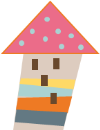 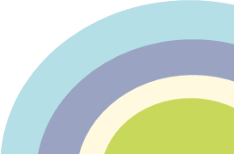 WWW.PPT818.COM
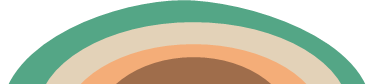 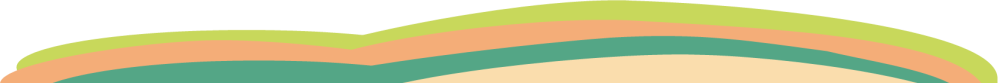 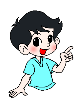 两个自然数的乘积等于某个数，那这两个数就是这个数的因数。
问题：找出12和18的全部因数。
激趣导入
18＝（　）×（　）
    ＝（　）×（　）
    ＝（　）×（　）
1           18
12＝（　）×（　）
    ＝（　）×（　）
    ＝（　）×（　）
1           12
2            9
2            6
3            6
3            4
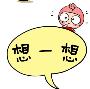 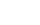 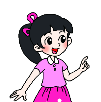 12÷1=12，那1和12就是12的因数……
知识讲解
你还能用别的方法找出12和18的因数吗？
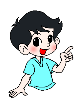 18÷1=18，那1和18就是18的因数……
18
1,
12
1,
3,
6
3,
4
2,
9
2,
6
18的因数
12的因数
我只要看12的因数中有哪些是18的因数。
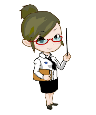 问题：12和18相同的因数有哪几个？
知识讲解
12
18
1 ,
1 ,
4
3 ,
3 ,
6
9
2 ,
6
2 ,
12的因数
18的因数
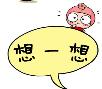 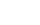 知识讲解
你还能用别的方法找出12和18相同的因数吗？
12的因数：1，2，3，4，6，12
18的因数：1，2，3，6，9，18
12和18相同的因数是它们的公因数，其中最大的一个是它们的最大公因数。
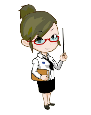 认一认，填一填。
知识讲解
18
1,
12
1,
3,
4
3,
6
2,
6
2,
9
12的因数
18的因数
1，2，3，6
12和18的公因数有                       。
6
12和18的最大公因数是                       。
问题：淘气是用下面的方法表示的，你能看懂吗？
知识讲解
4，
1,
2,
1,
2,
18
9,
3,
3,
6
6
12
12的因数
18的因数
12和18的公因数
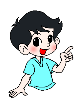 每组数都是倍数关系。
问题：找出下列各组数的最大公因数。
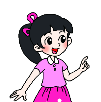 而且较小的数是它们的最大公因数。
知识讲解
6和12
3和15
7和21
7
6
3
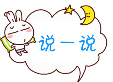 上面各组数的最大公因数有什么规律吗？
发现：成倍数关系的两个数中较小的那个数是它们的最大公因数。
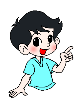 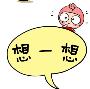 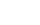 如果两个数是不相等的质数，它们的最大公因数是1。
你有什么发现？
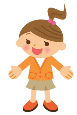 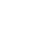 知识讲解
你能找出下面各组质数的最大公因数吗？
2和3
5和7
11和19
1
1
1
发现：两个不相等的质数的最大公因数是1。
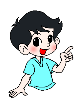 找出它们的最大公因数。
每组数都是相邻的。
观察结果，你发现了什么？
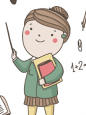 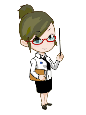 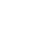 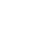 知识讲解
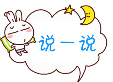 下面各组数有什么特点？
3和4
6和7
11和12
1
1
1
发现：相邻的两个自然数（0除外）的最大公因数是1。
练习巩固
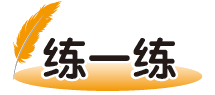 1.找出9和15的所有因数及最大公因数，并与同伴
   交流你是怎么找的。
1，3，9
9的因数有                       ；
1，3，5，15
15的因数有                       ；
3
9和15的最大公因数是                       。
练习巩固
2.填一填，与同伴交流。
1，2，3，6
1，2，4，8
1，2
6的因数
8的因数
6和8的公因数
练习巩固
3.找出下面各组数的最大公因数。
2和4
5和10
5
2
6和9
3
7
9和8
14和7
1
3
9和12
20和15
9和18
2
5
8和18
9
练习巩固
4.写出下列分数分子和分母的最大公因数。
3
3
6
4
（   ）
（   ）
（   ）
（   ）
12
15
6
8
18
15
21
12
知识总结
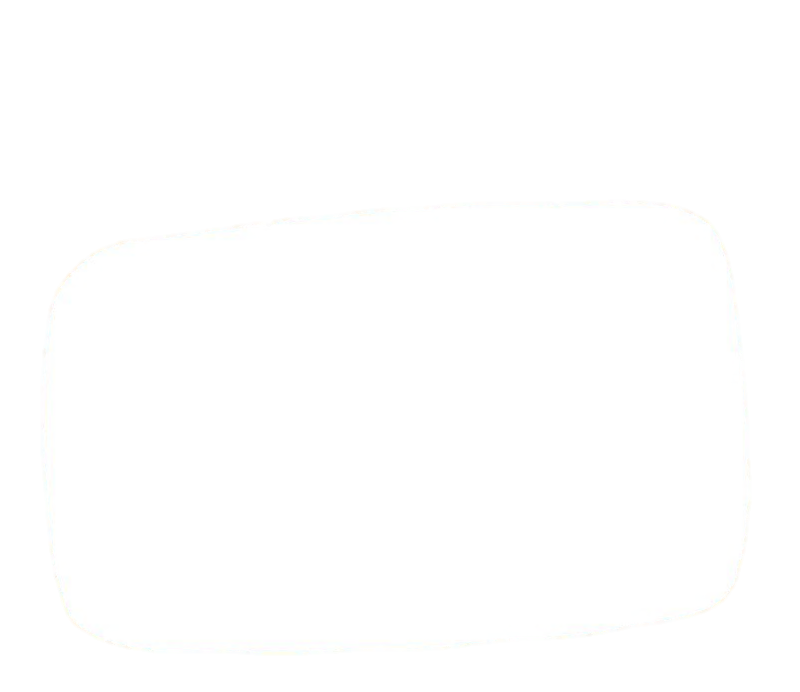 用列举法找两个数的公因数和最大公因数，就是先列乘法算式或除法算式找到两个数各自的因数，再从中找出它们的公因数和最大公因数。
课后作业
P78第5题
同步学海乐园练习题
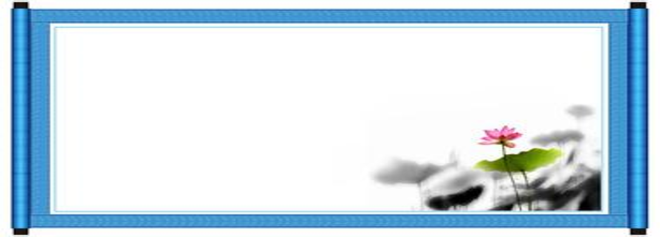